MVORRazvoj voljnog ponašanja, voljne kontrole i samokontrole
Prof. dr Emina Kopas-Vukašinović
emina.kopas@pefja.kg.ac.rs
LITERATURA
Kamenov, Emil (1997). Metodika III deo: Metodička uputstva za Model B Osnova programa predškolskog vaspitanja i obrazovanja dece od tri do sedam godina. Novi Sad: Odsek za pedagogiju Filozofskog fakulteta; Republička zajednica viših škola za obrazovanje vaspitača.
Voljno ponašanje dece najstarijeg predškolskog uzrasta
Voljno ponašanje u funkciji pripreme dece za školu
Usklađivanje sopstvenog ponašanja sa režimom rada i zahtevima škole
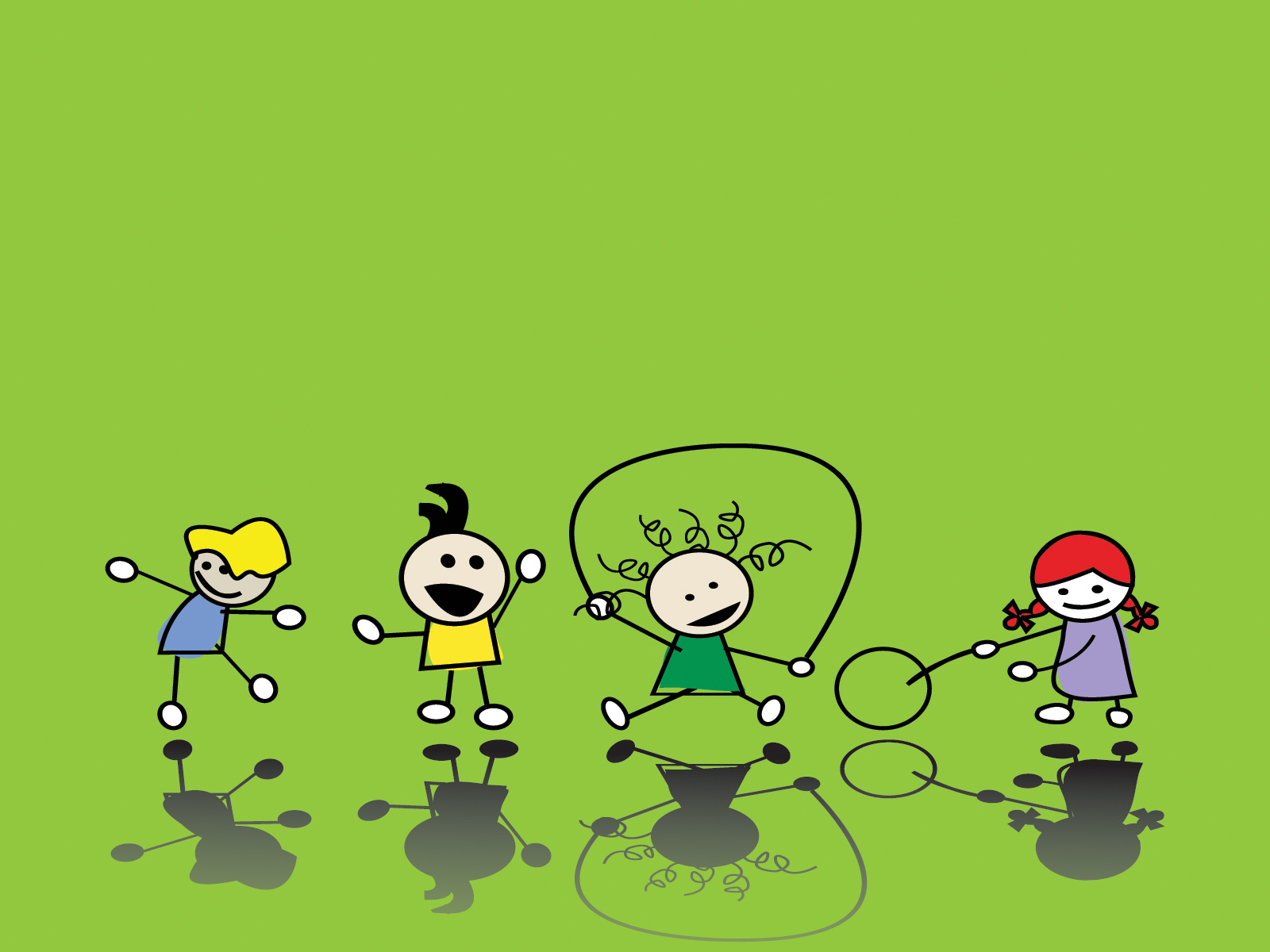 Hvala na pažnji!